Tópicos Avançados em Tratamento Estatístico de Dados em Ciências Experimentais - PGF5103
1º semestre 
de 2023
Vito R. Vanin
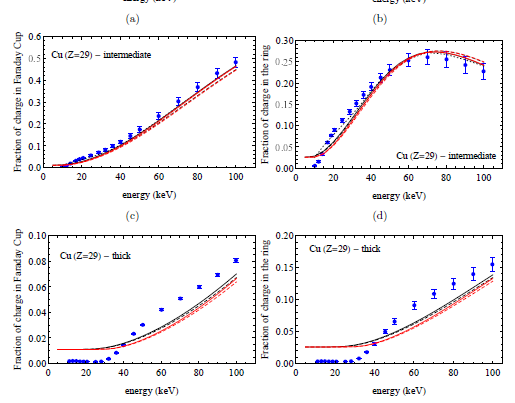 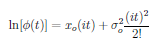 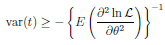 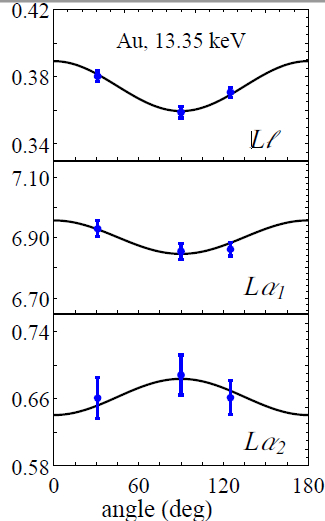 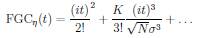 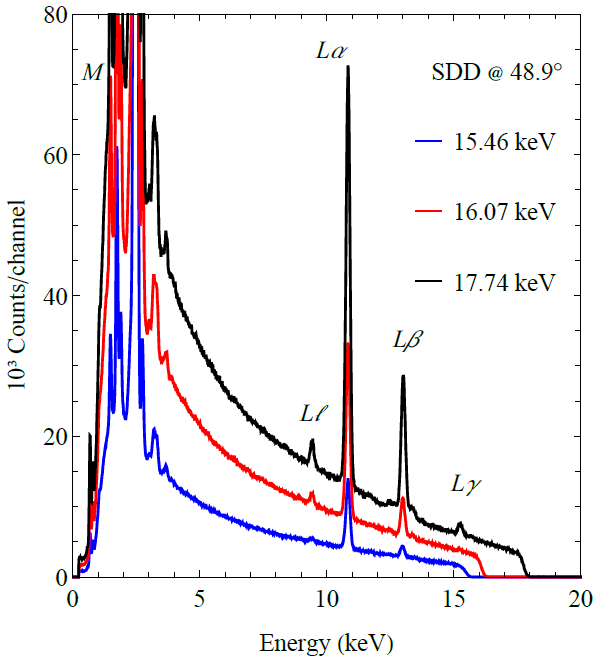 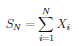 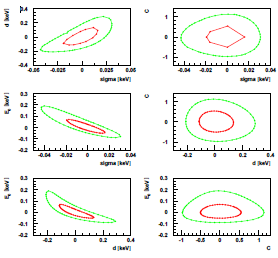 Aula 16 – 23/5: Mínimos quadrados: uso na prática e aplicações.
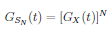 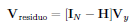 Objetivos
Interpretação geométrica da variância mínima
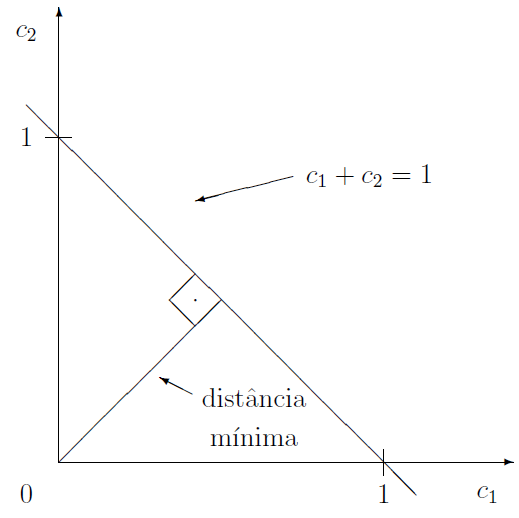 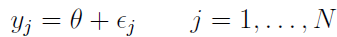 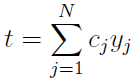 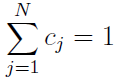 e, se for não-tendencioso,
A fórmula da variância de uma função de muitas variáveis dá
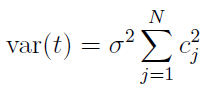 e a variância da estimativa é proporcional à distância à origem, que é mínima quando os coeficientes são iguais.
Estimativa das variâncias
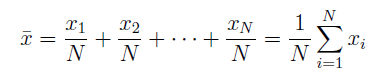 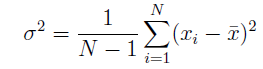 Mudaram os nomes
(covariâncias nulas, por enquanto)
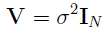 Nessa condição, a fórmula da soma dos quadrados das diferenças e 
da estimativa de MMQ simplificam:
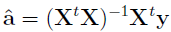 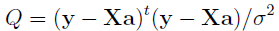 Esta é a estimativa dos parâmetros pelo MMQ:
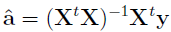 voltar
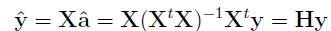 matriz chapéu (Hat matrix) –
coloca um chapéu nos dados
simétrica
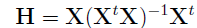 é a matriz de projeção ortogonal;
com covariâncias, fica
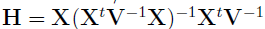 Os resíduos – diferenças entre os valores experimentais e 
aqueles calculados com os parâmetros ajustados – são
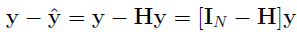 Modelo linear
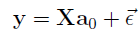 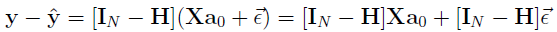 A soma dos quadrados dos resíduos é
0
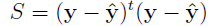 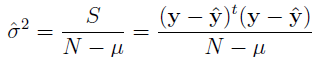 =
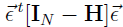 Depois de álgebra
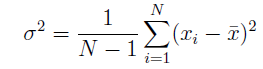 Esta é a estimativa não tendenciosa da variância.
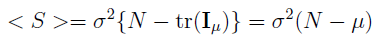 Exemplos de estimativas das variâncias dos dados
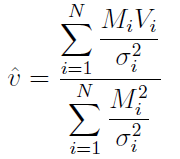 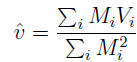 O resultado obtido foi
A variância estimada tem a forma habitual:
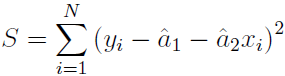 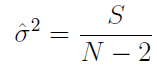 com
voltar
Análise de variância – duas variáveis
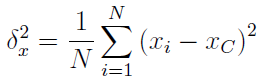 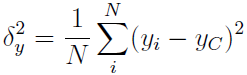 Muito importante quando o objetivo é descobrir se o comprimento da antena do besouro 
pode ser previsto pelo tamanho do élitro, ou se a quantidade de chuva é 
proporcional à temperatura, mas tem pouco interesse na calibração de um detetor, 
em que  o conjunto de valores da variável explicativa é escolhida pela/o experimentador/a.
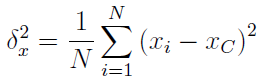 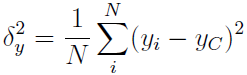 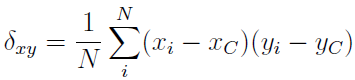 Além dessas definições que vêm do slide anterior, define-se
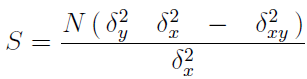 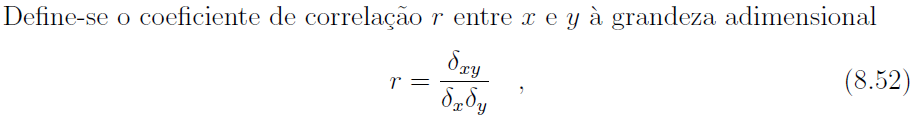 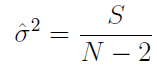 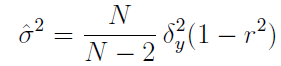 Variâncias e covariâncias dos resíduos
De um slide anterior, a relação entre os resíduos e os erros é
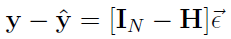 Com esse resultado, a matriz de covariâncias dos resíduos é
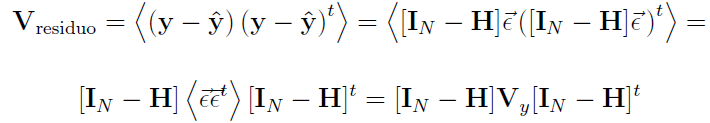 Pode-se mostrar que esse último resultado pode ser simplificado para
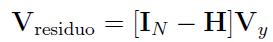 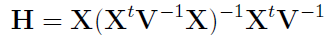 exemplo
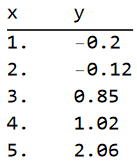 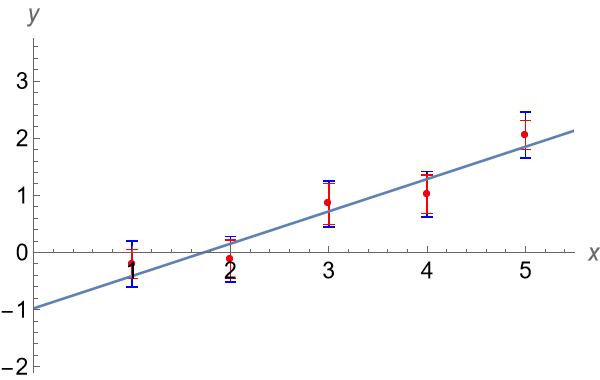 Os desvios-padrão dos resíduos costumam ser menores que do dado
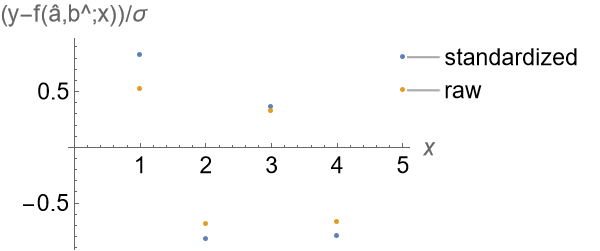 A diferença entre o 
desvio-padrão do dado 
e o do resíduo diminui 
com o número de dados
Quando os dados são correlacionados
As fórmulas foram desenvolvidas de modo a valer quando a 
matriz de covariância não é diagonal.
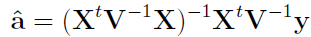 Atenção ao cálculo da soma dos quadrados dos resíduos:
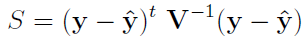 Interpretação dos parâmetros ajustados
f.d.p. dos dados não normal:
Muitos dados: o teorema central do limite  muito aproximadamente normal; 
na maioria dos casos, meia dúzia de graus de liberdade bastam
Poucos dados, com f.d.p. conhecida: os parâmetros são combinações lineares,
então o cálculo é possível, assim como uma simulação.
Poucos dados, f.d.p. desconhecida: só a estimativa e sua matriz de variâncias
f.d.p. dos dados normal: parâmetros terão f.d.p. normal, por conta da
linearidade do estimador de MMQ, qualquer que seja o número de dados
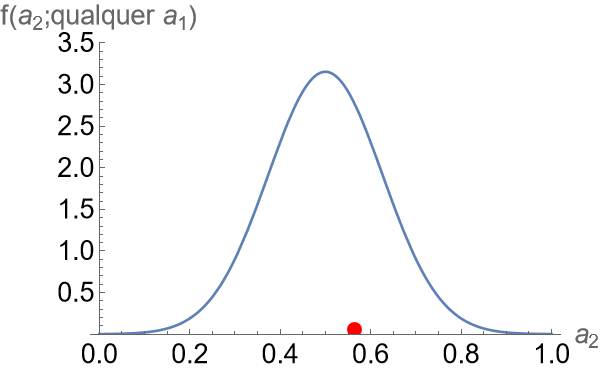 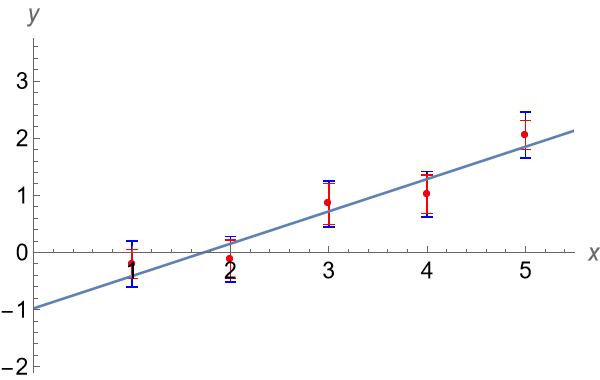 Interpretação dos parâmetros ajustados – dados normais
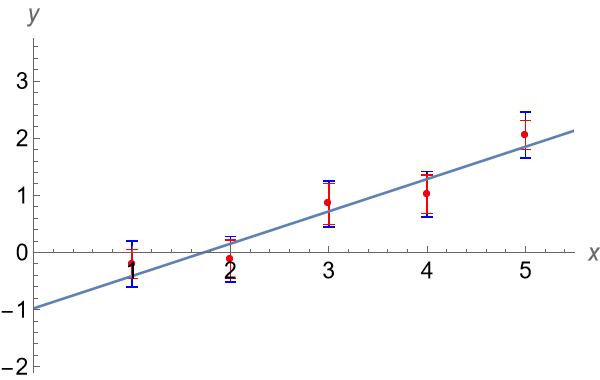 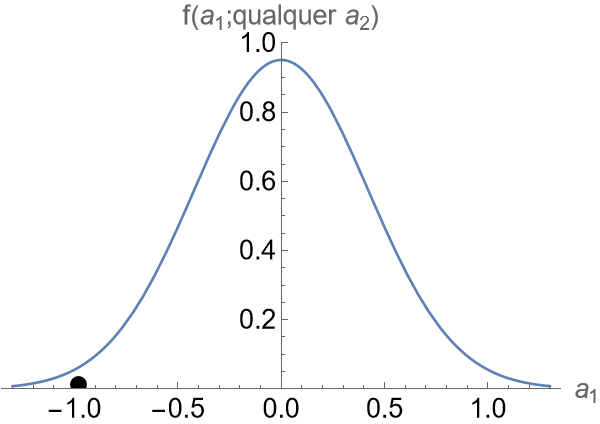 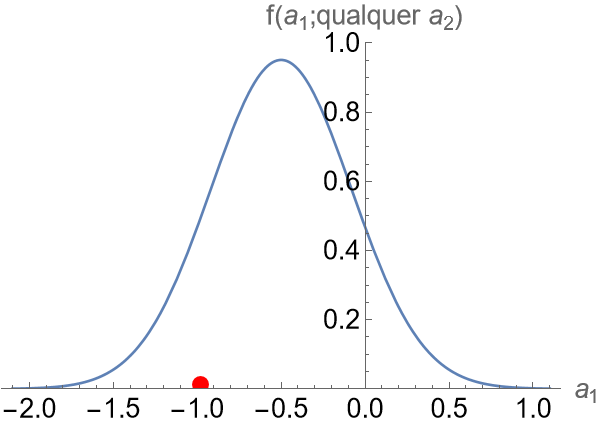 Interpretação dos parâmetros ajustados – efeito da covariância
hipótese
hipótese
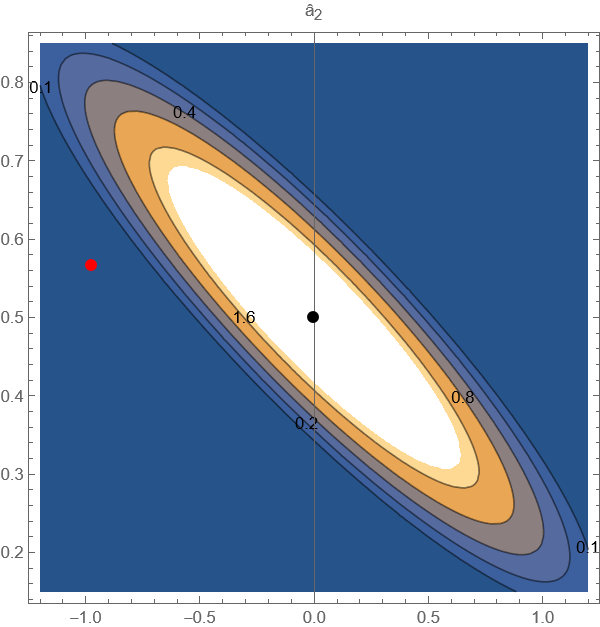 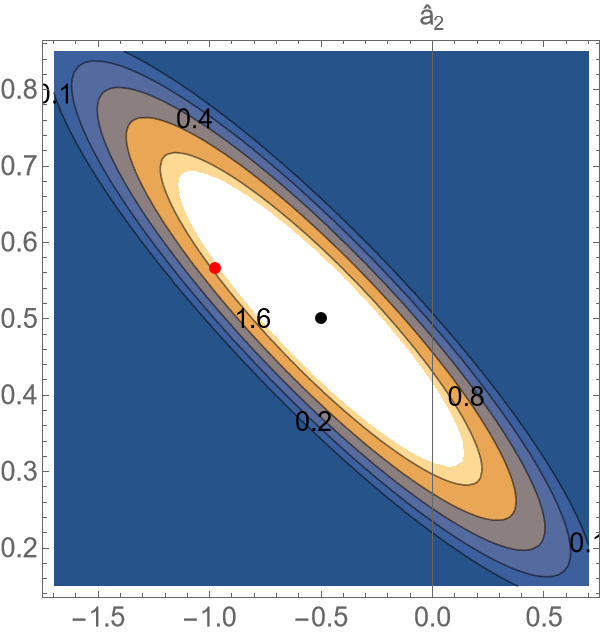 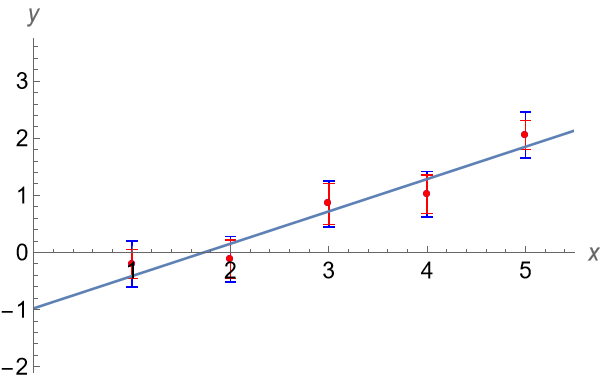 No caso em que a f.d.p. das estimativas pode ser considerada normal,
tem uma saída numérica mais simples, mas a integral acima funciona sempre.
Grau de confiança e qui-quadrado
Região de confiança
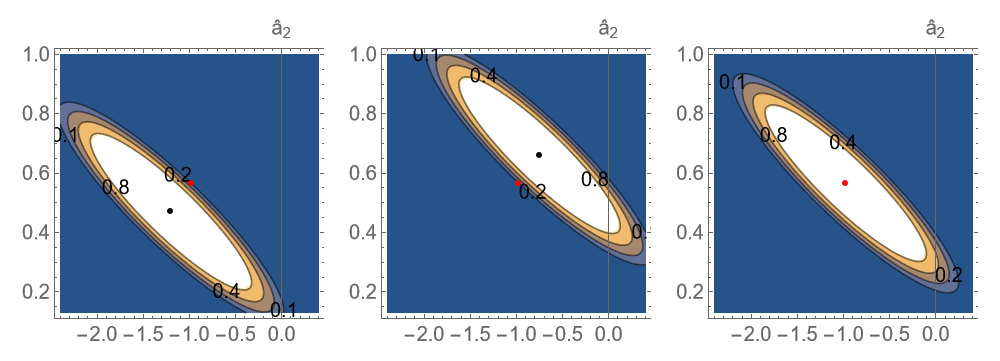 A região de confiança corresponde 
ao conjunto das hipóteses 
que não seriam rejeitadas
Para estas duas possíveis hipóteses, o resultado experimental
está no limite de indicar a rejeição
Região de confiança – distribuição das estimativas multinormal
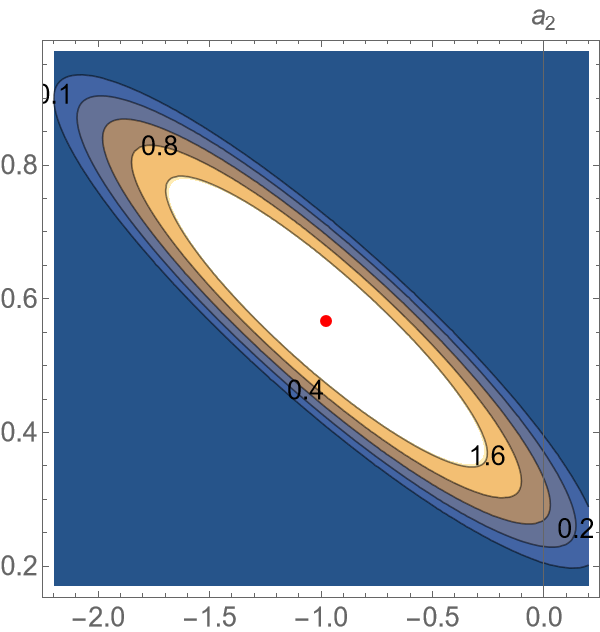 Atividade: expandindo o MMQ
Equações do MMQ:
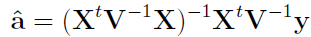 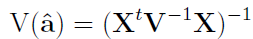 Avisos